РЕСУРСЫ И ОПОРА
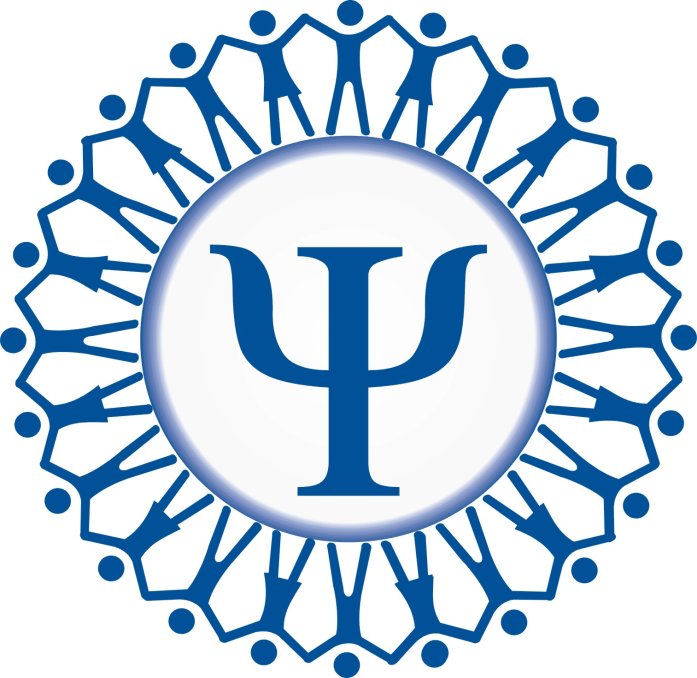 Педагог-психолог  Дементьева М. С.
Цель тренинга: создание условий для профилактики синдрома эмоционального выгорания педагогов.
Задачи тренинга:
 Ознакомление педагогов с понятиями «ресурс» и «опора» в контексте проблемы профилактики синдрома эмоционального выгорания.

 Развитие у педагогов умения определять и различать, навыка применять собственные ресурсы и опоры для предупреждения возникновения или преодоления развития синдрома эмоционального выгорания.

 Развитие у педагогов навыка вызывать позитивные ресурсные состояния для эмоциональной разгрузки и преодоления психотравмирующих событий.
Принципы поведения участников тренинга
Ожидания от участия в тренинге
Какие навыки хотели бы освоить и какие теоретические сведения получить?

 Какие вопросы психологу хотели бы задать?

 Чем бы хотели поделиться с другими участниками группы?

    Сформулируйте конкретно личные и профессиональные цели участия в тренинге
Упражнение «Письмо самому себе, часть первая»
Ключевые понятия
Синдром эмоционального выгорания – это реакция организма, возникающая вследствие продолжительного воздействия профессиональных стрессов средней интенсивности; процесс постепенной утраты эмоциональной, когнитивной и физической энергии, проявляющийся в симптомах эмоционального, умственного истощения, физического утомления, личной отстраненности и снижения удовлетворения исполнением работы.

Ресурс – энергия, движущая сила.

Опора – устойчивое положение.

Ресурсные состояния – оптимальные внутренние состояния человека.
Рефлексия участия в тренинге
Все ли Ваши ожидания сбылись?

 Удалось ли Вам вести себя так, как планировали?

 На все ли свои вопросы Вы получили ответы?

 Удалось ли Вам поделиться с группой теми знаниями, с которыми Вы пришли на тренинг?
Упражнение «Письмо самому себе, часть вторая»